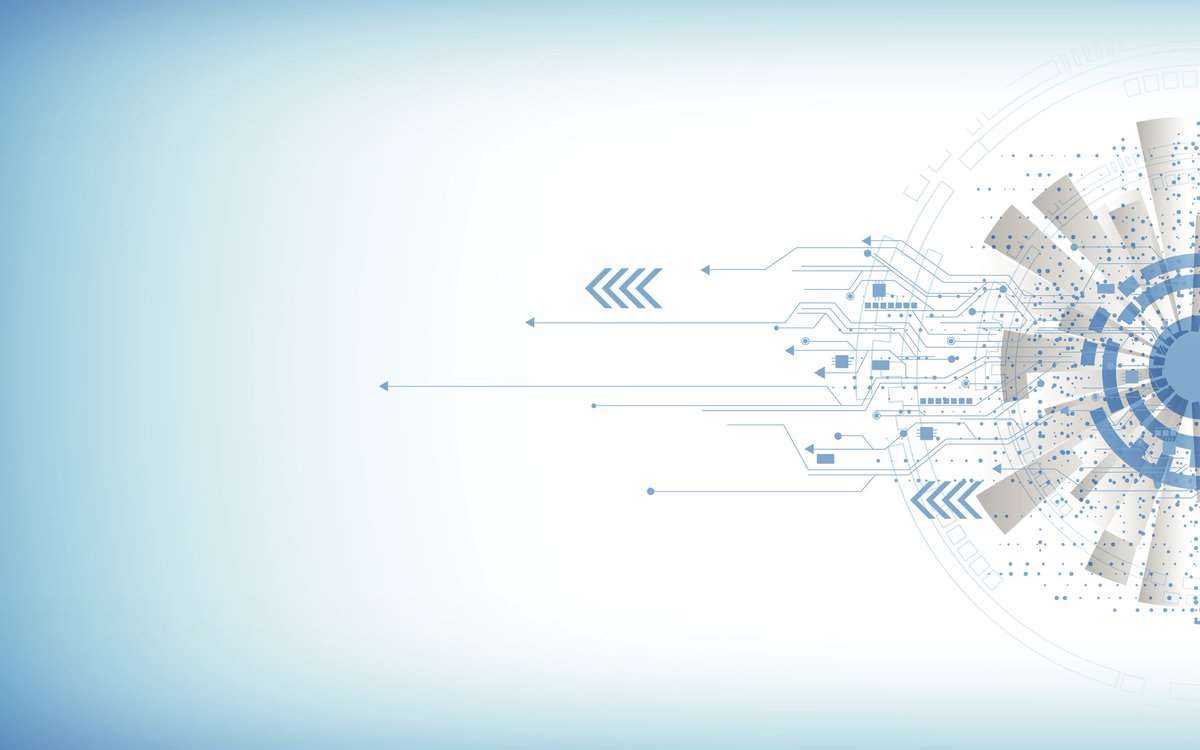 Муниципальное бюджетное дошкольное образовательное учреждение детский сад «Белоснежка»
«Электронный конструктор «Знаток» как средство развития технических способностей детей старшего дошкольного возраста»
Разработчики: 
Бондарчук И.Э.
Киселева И.А.
2025 год
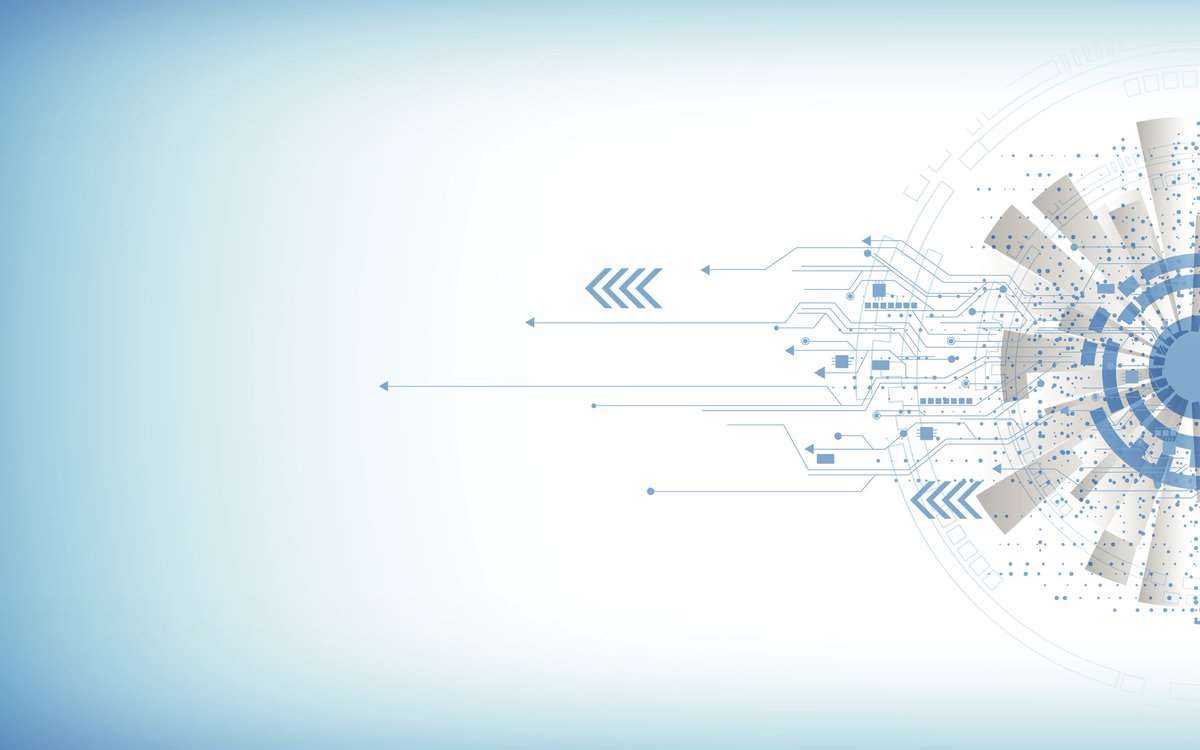 Проект «Волшебный мир электричества»
Цель: создание организационных и содержательных условий, обеспечивающих развитие у дошкольников первоначальных конструкторских умений, первоначальных представлений в области электроники на основе конструирования различных электрических цепей с помощью конструктора ЗНАТОК.
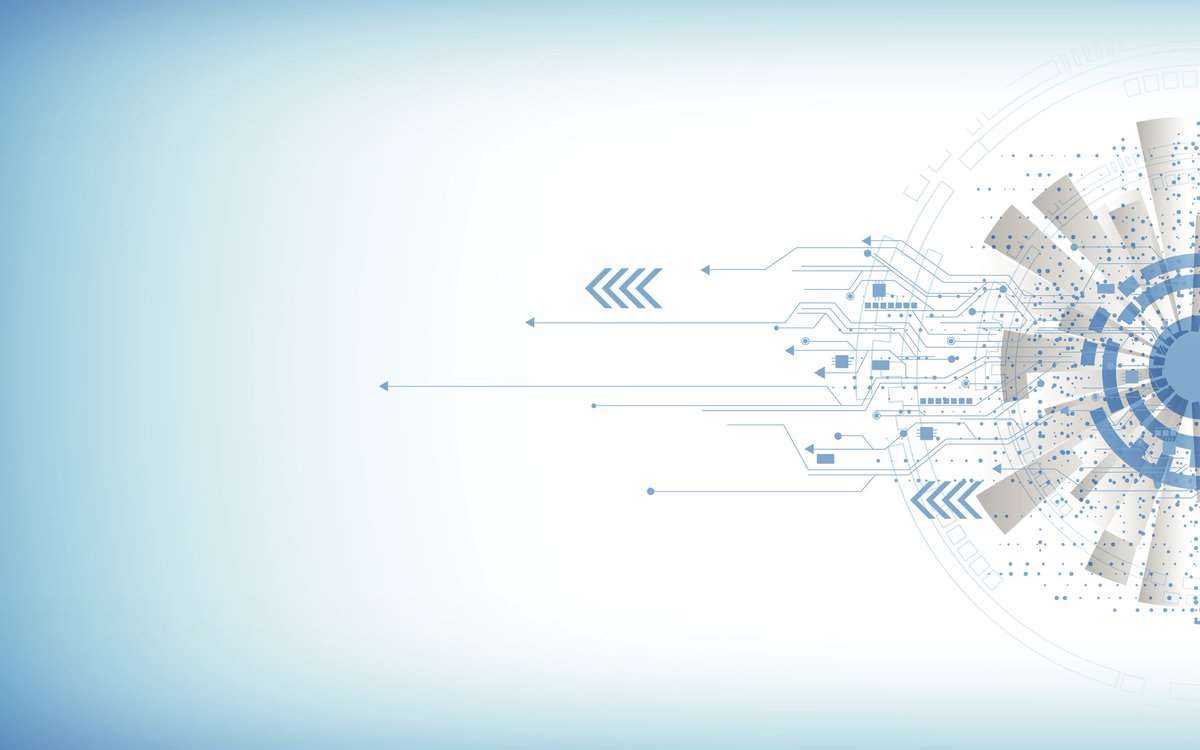 Конструктор «Знаток»
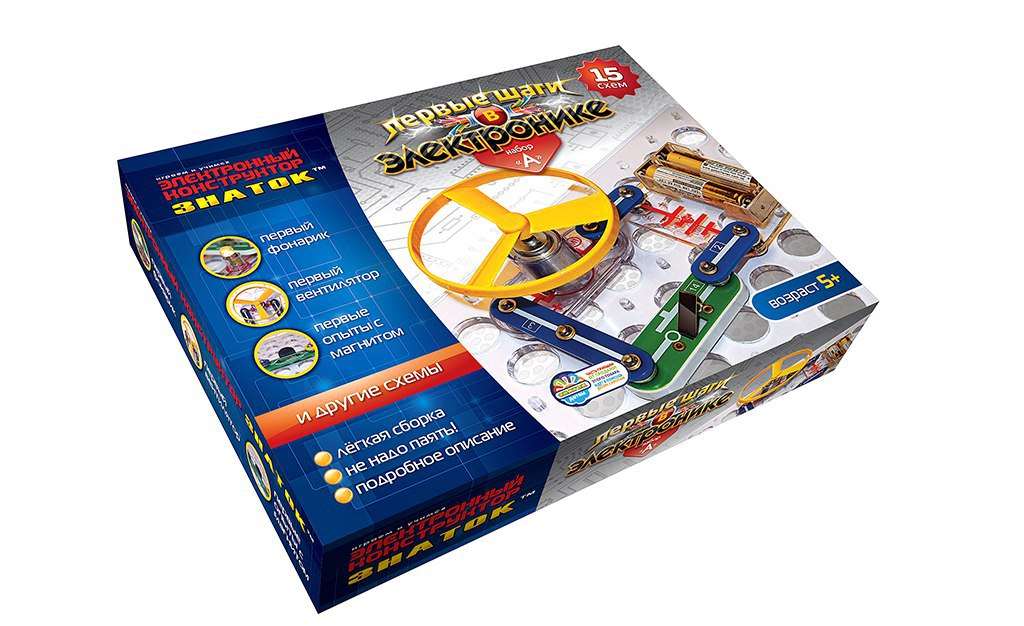 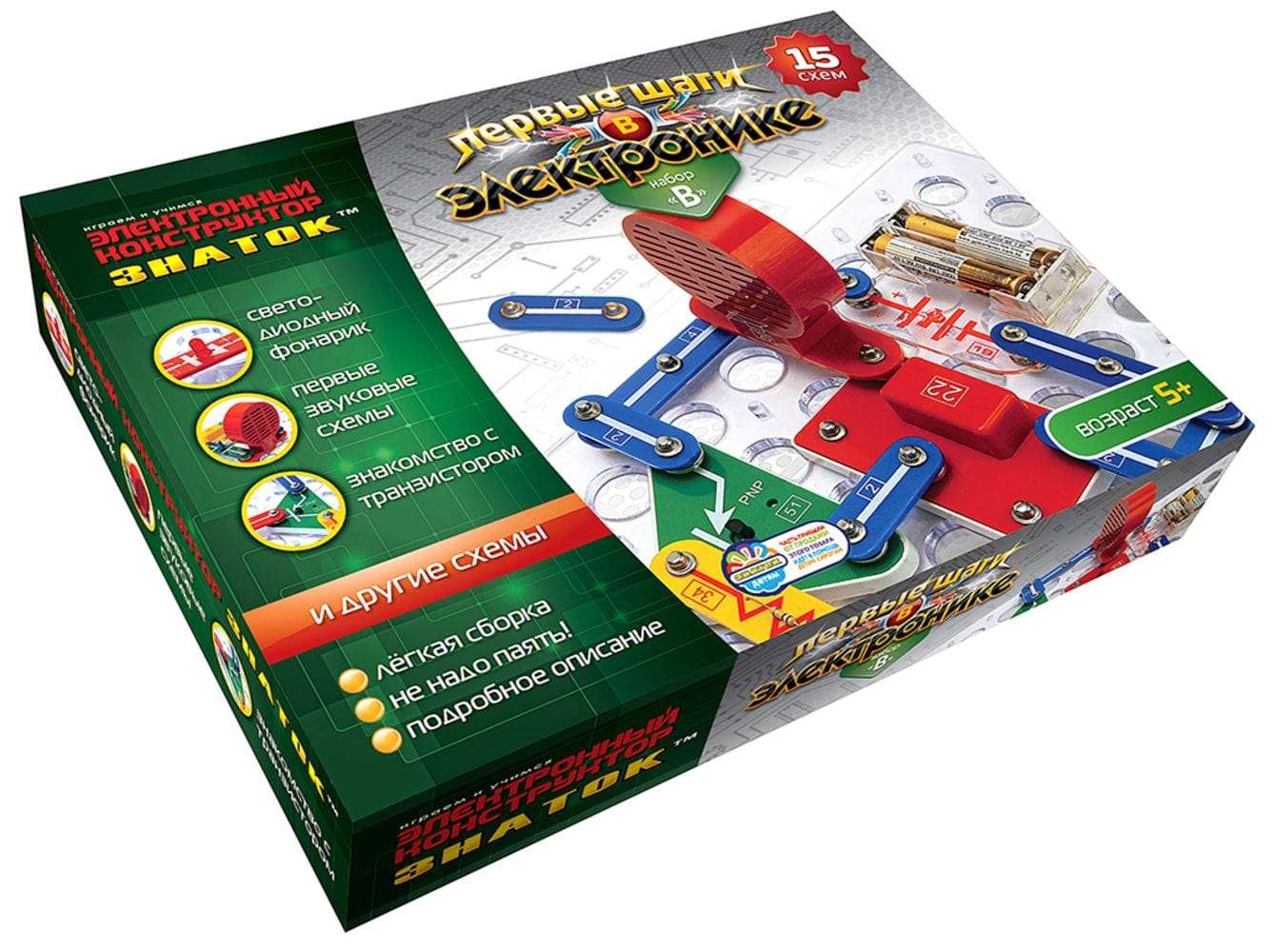 15 схем «А»
15 схем «Б»
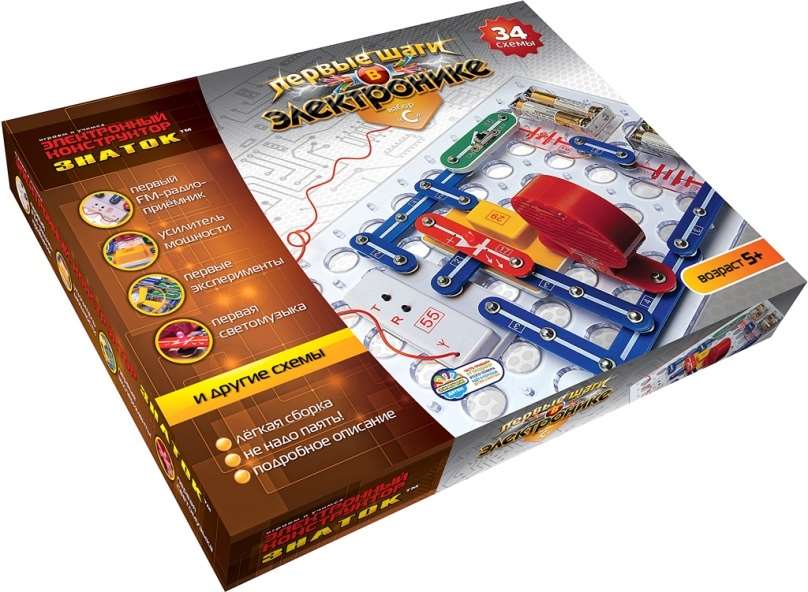 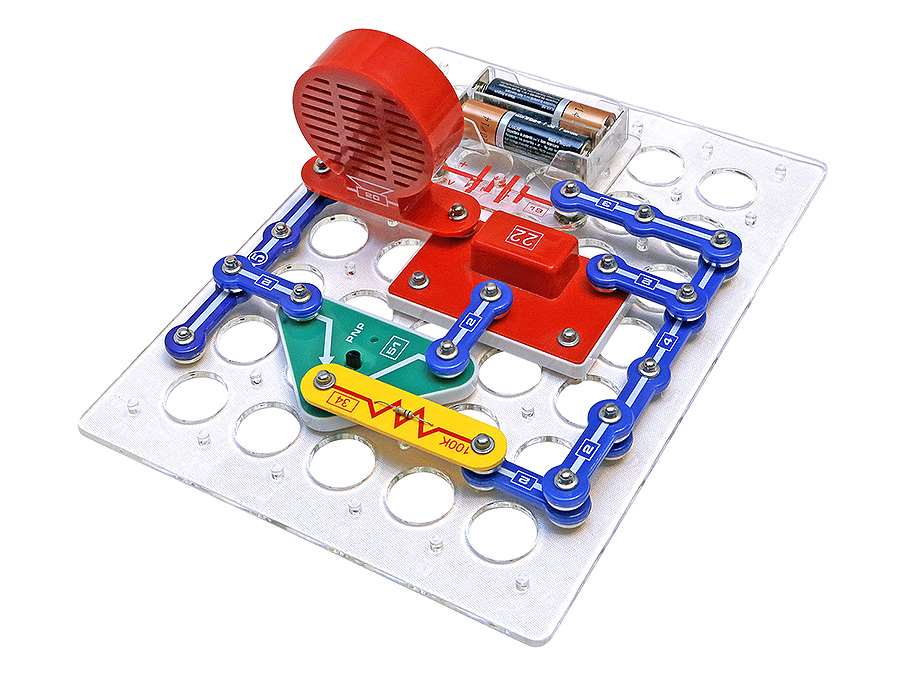 34 схемы «С»
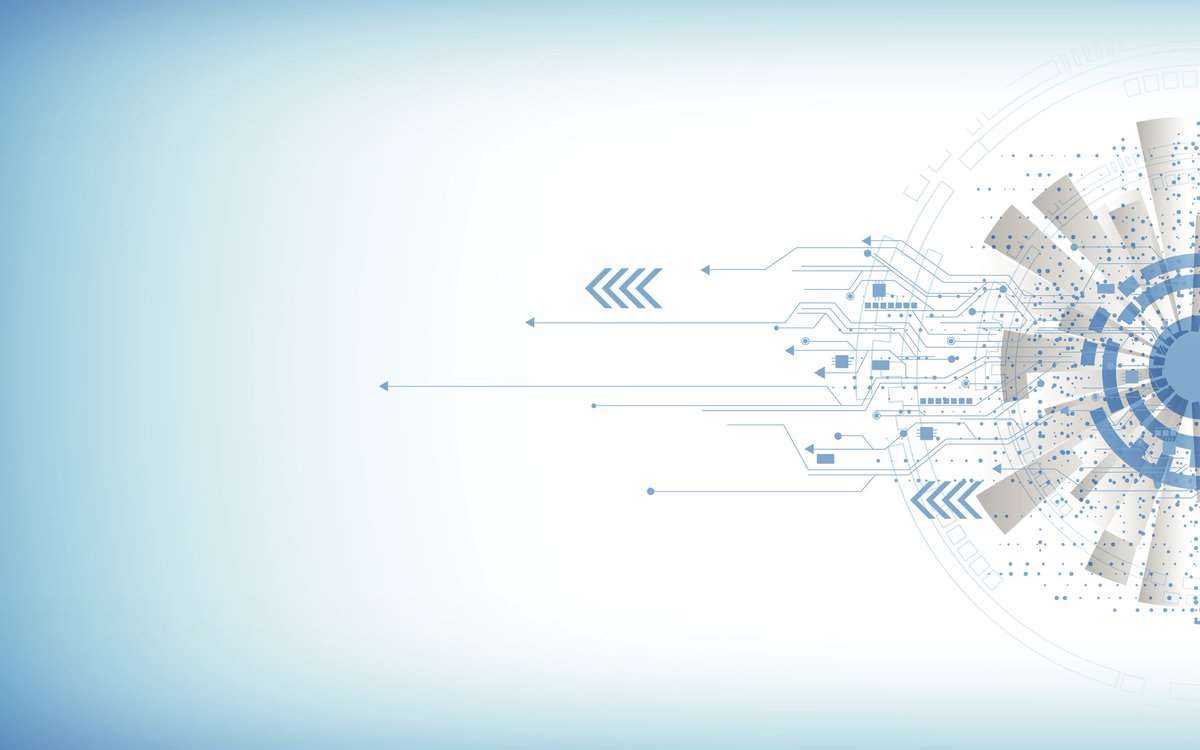 Андрей Александрович Бахметьев
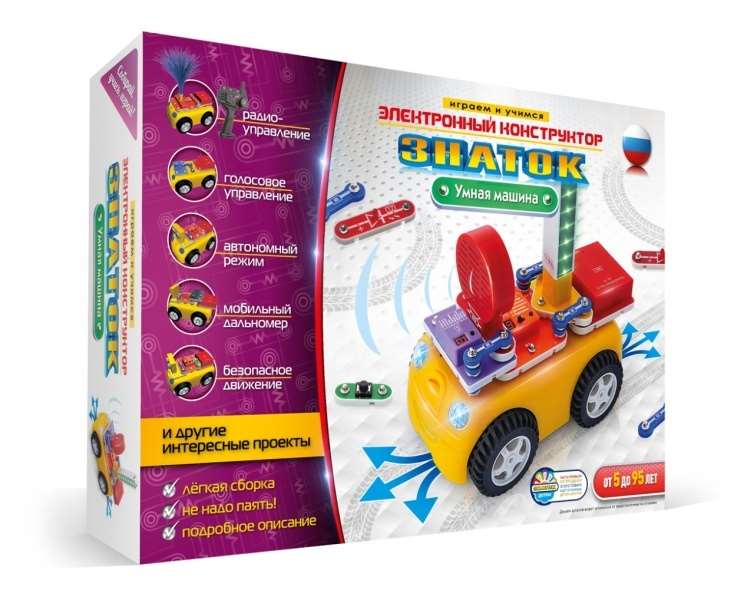 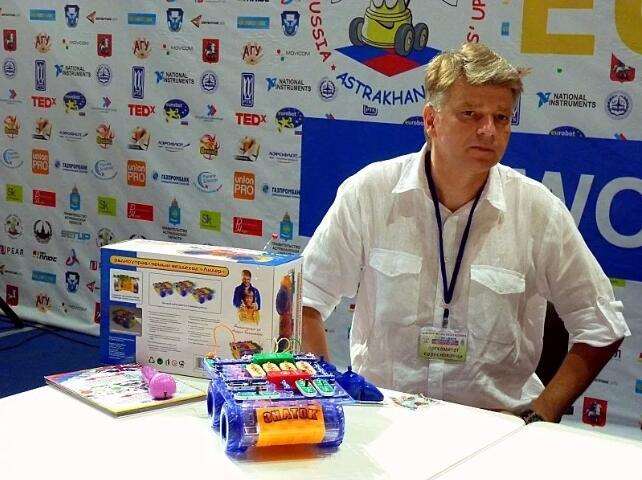 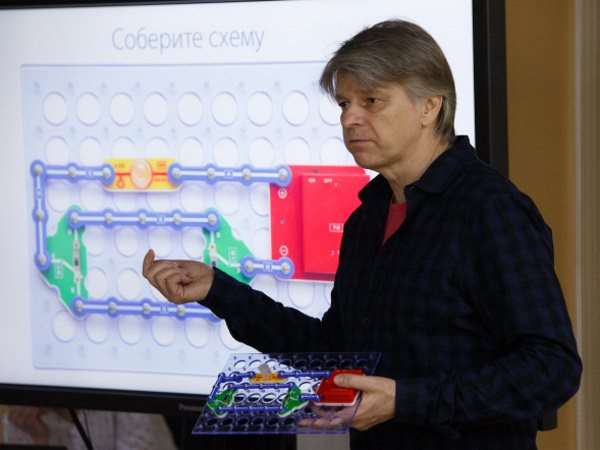 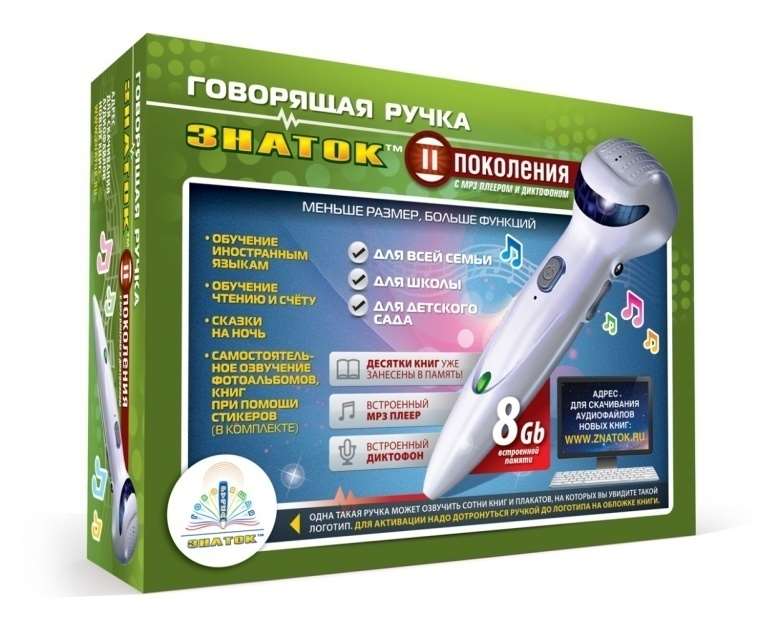 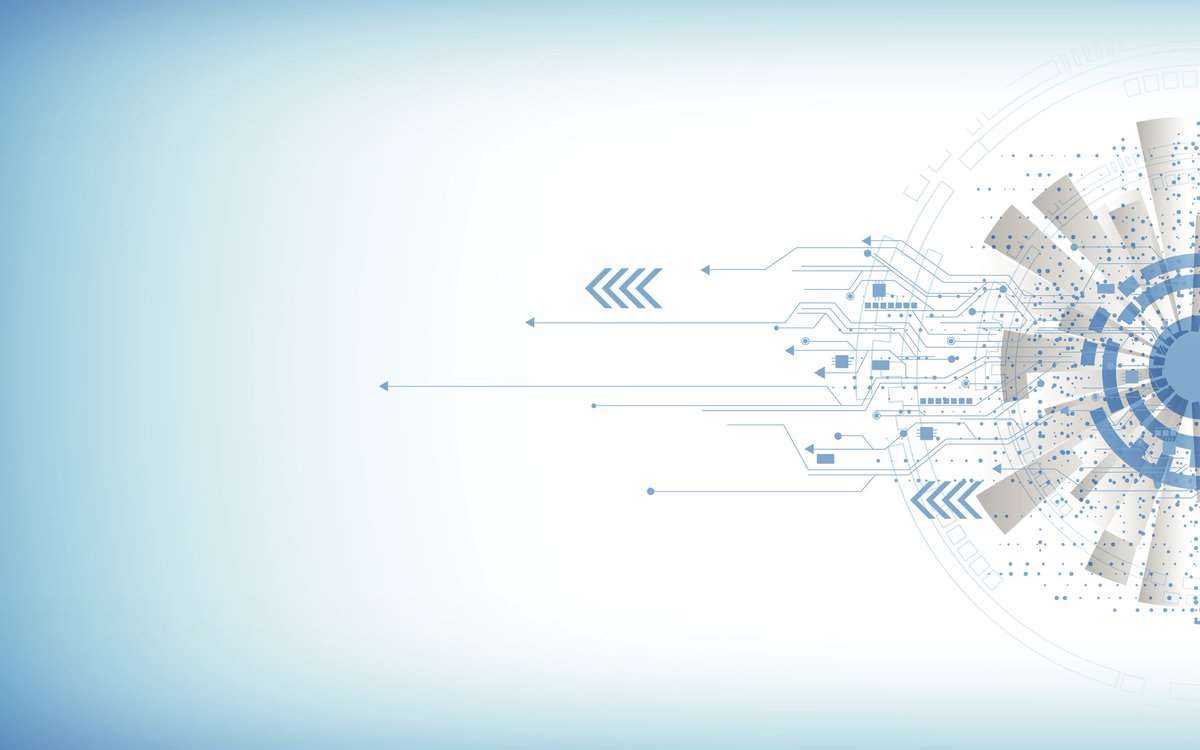 Задачи: 
Обучающие: 
1. Дать общие сведения о природе электрического тока и показать основные приемы и правила выполнения простейших электрических схем. 
Развивающие: 
1. Развивать коммуникативные качества. 
2. Развивать у детей познавательную активность и интерес к техническому творчеству. 
Воспитательные: 
Приобщать детей к научным ценностям и достижениям современной техники
Ожидаемые результаты:
 Воспитанники должны уметь:
организовывать рабочее место; 
собирать и анализировать электрические схемы простого уровня сложности; 
соблюдать технику безопасности при выполнении практико-ориентированных заданий; 
должны знать: 
основные элементы электрических схем и способы их обозначения; основные приемы выполнения работ при сборке простейших электрических цепей; 
технику безопасности при выполнении практико-ориентированных заданий
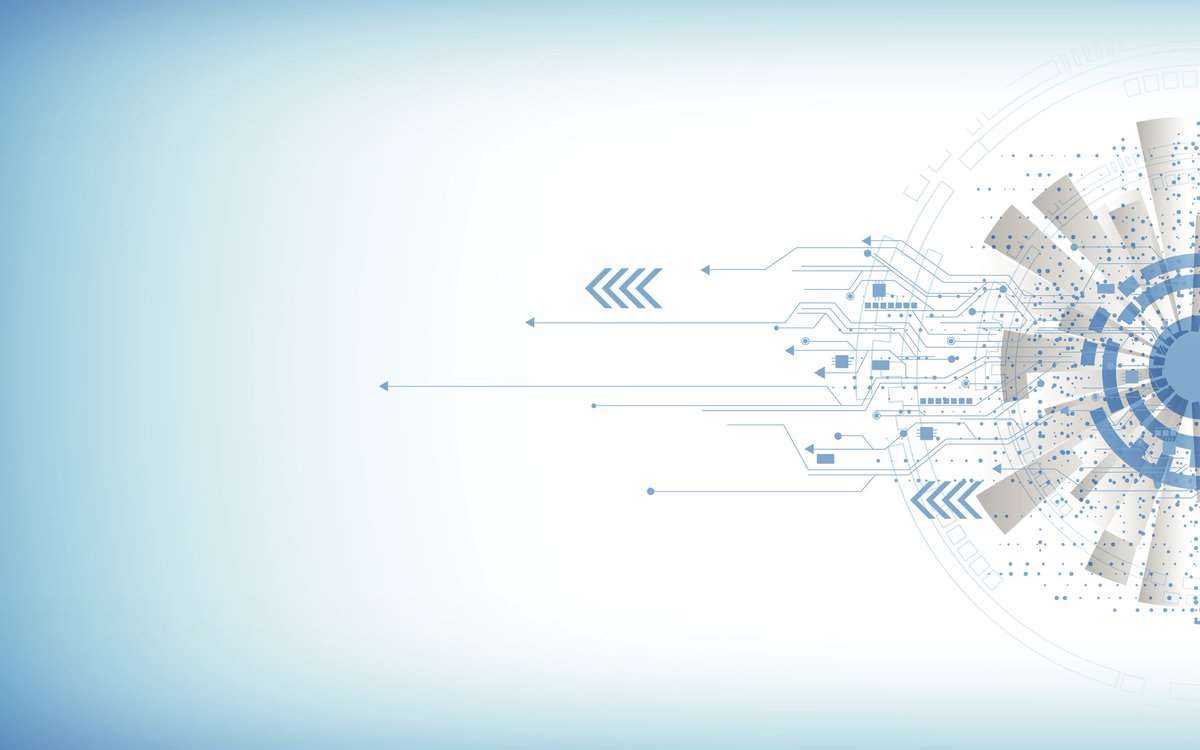 Задачи: 
Обучающие: 
1. Дать общие сведения о природе электрического тока и показать основные приемы и правила выполнения простейших электрических схем. 
Развивающие: 
1. Развивать коммуникативные качества. 
2. Развивать у детей познавательную активность и интерес к техническому творчеству. 
Воспитательные: 
Приобщать детей к научным ценностям и достижениям современной техники
Ожидаемые результаты:
 Воспитанники должны уметь:
организовывать рабочее место; 
собирать и анализировать электрические схемы простого уровня сложности; 
соблюдать технику безопасности при выполнении практико-ориентированных заданий; 
должны знать: 
основные элементы электрических схем и способы их обозначения; основные приемы выполнения работ при сборке простейших электрических цепей; 
технику безопасности при выполнении практико-ориентированных заданий
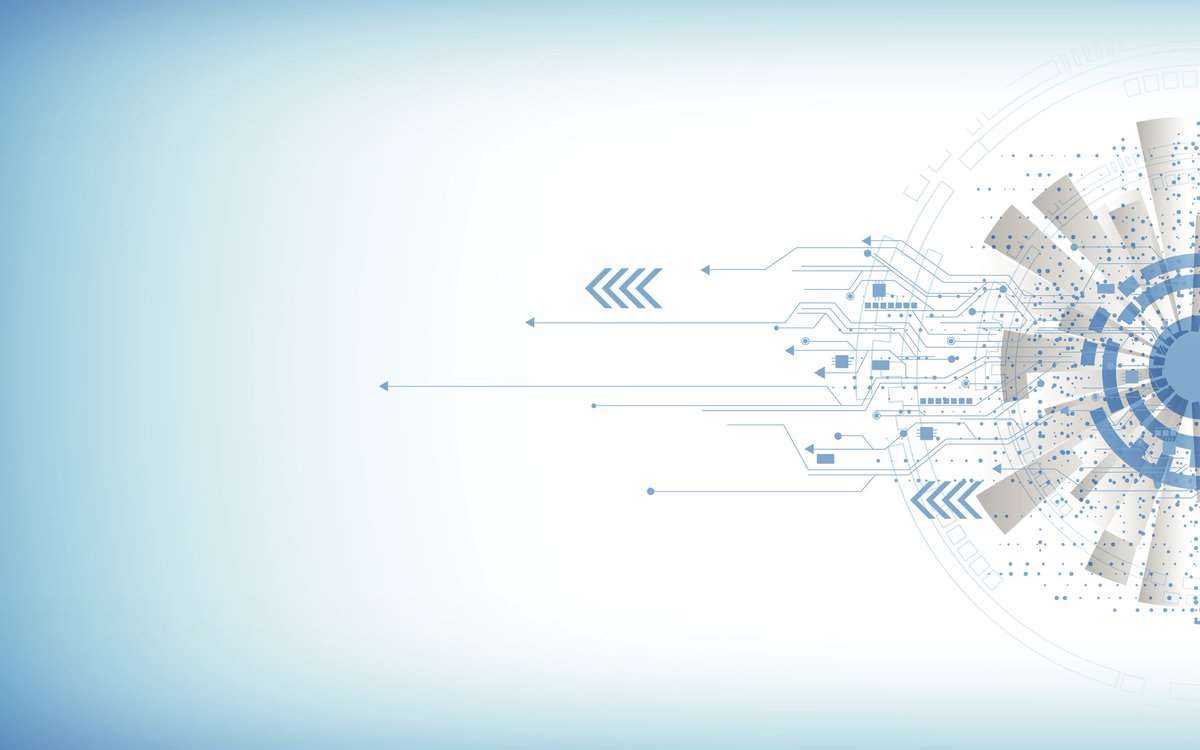 СОДЕРЖАНИЕ ПРОЕКТА
Тема 1. Природа электрического тока 
Теоретические занятия: Правила работы с электронным конструктором и техника безопасности и правила поведения. Понятие «электричество», «электрический заряд», «электрический ток», «электрическая цепь». История появления и развития электричества. 
Практические занятия: Изучение компонентов (электронные блоки и провода) электрической схемы. Методика сборки.
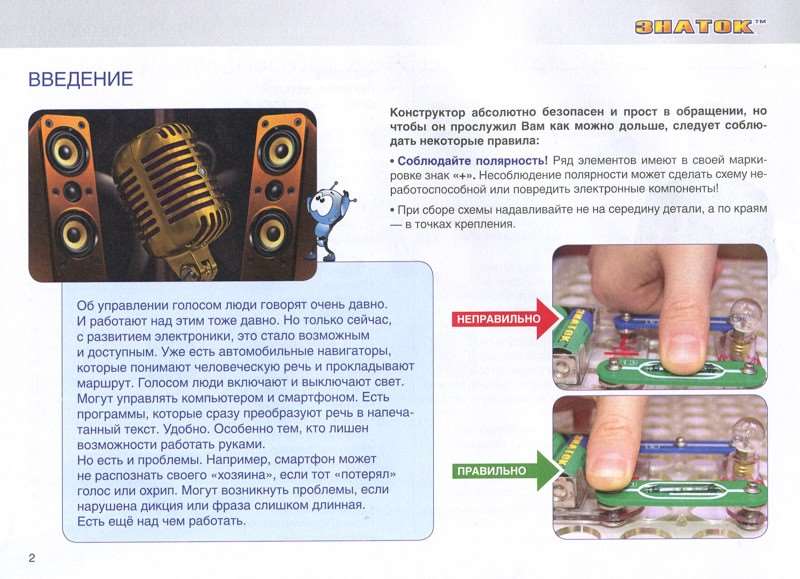 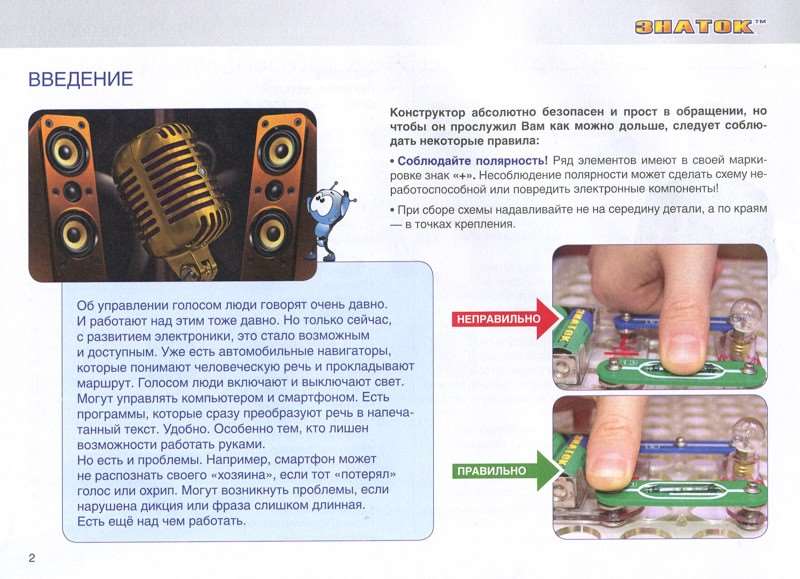 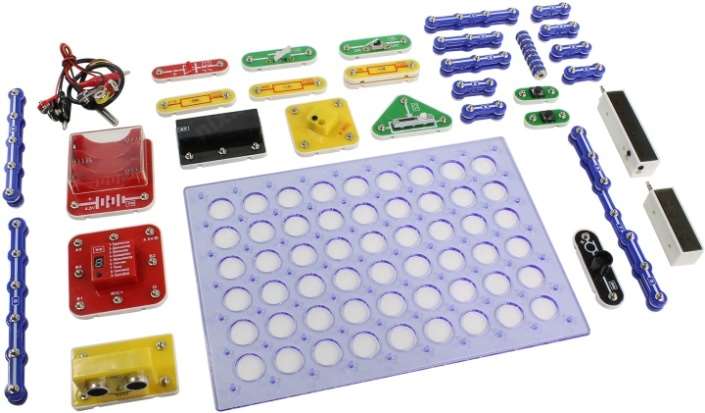 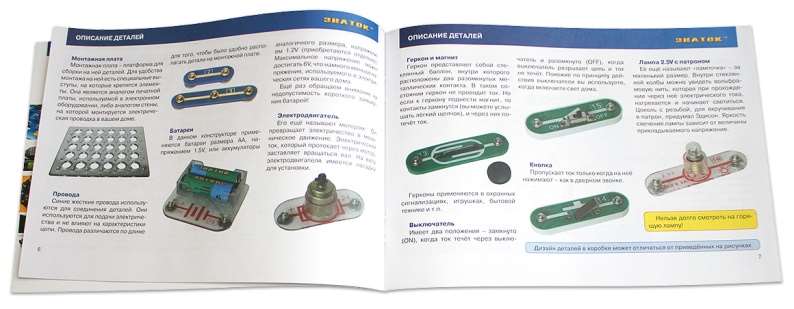 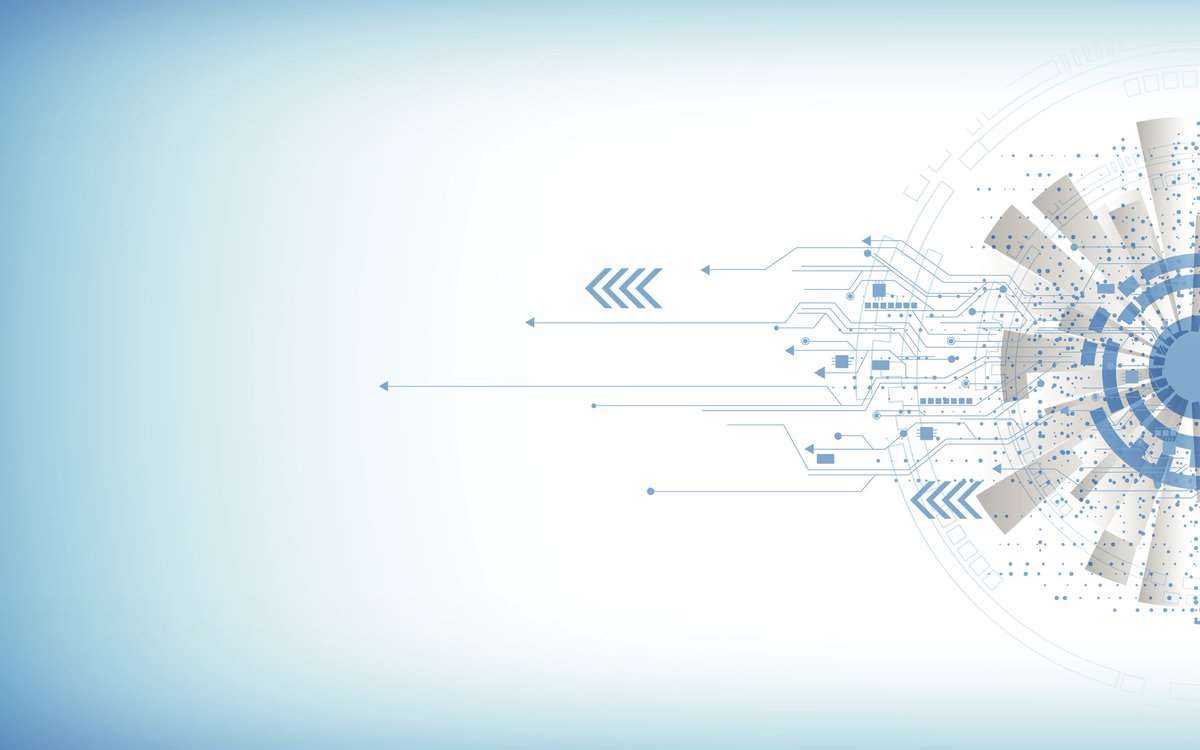 СОДЕРЖАНИЕ ПРОЕКТА
Тема 2. Источники питания. Источники света 
Теоретические занятия: Последовательное и параллельное соединение элементов цепи. Современные источники питания. Внешний вид, устройство и условное обозначение ламп накаливания. Внешний вид, устройство и условное обозначение светодиодов встречающихся в принципиальных схемах. Новые источники света. 
Практические занятия: Основные схемы включения ламп и светодиодов. Попеременное включение лампы и светодиода
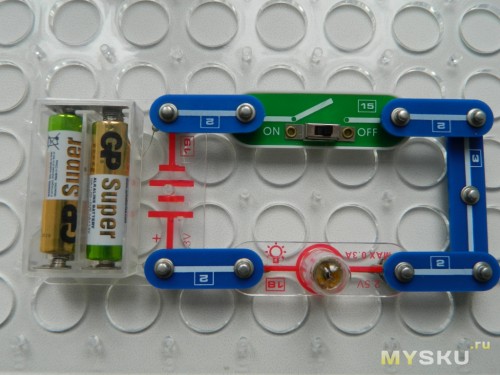 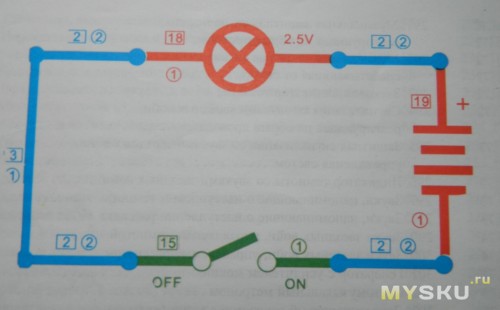 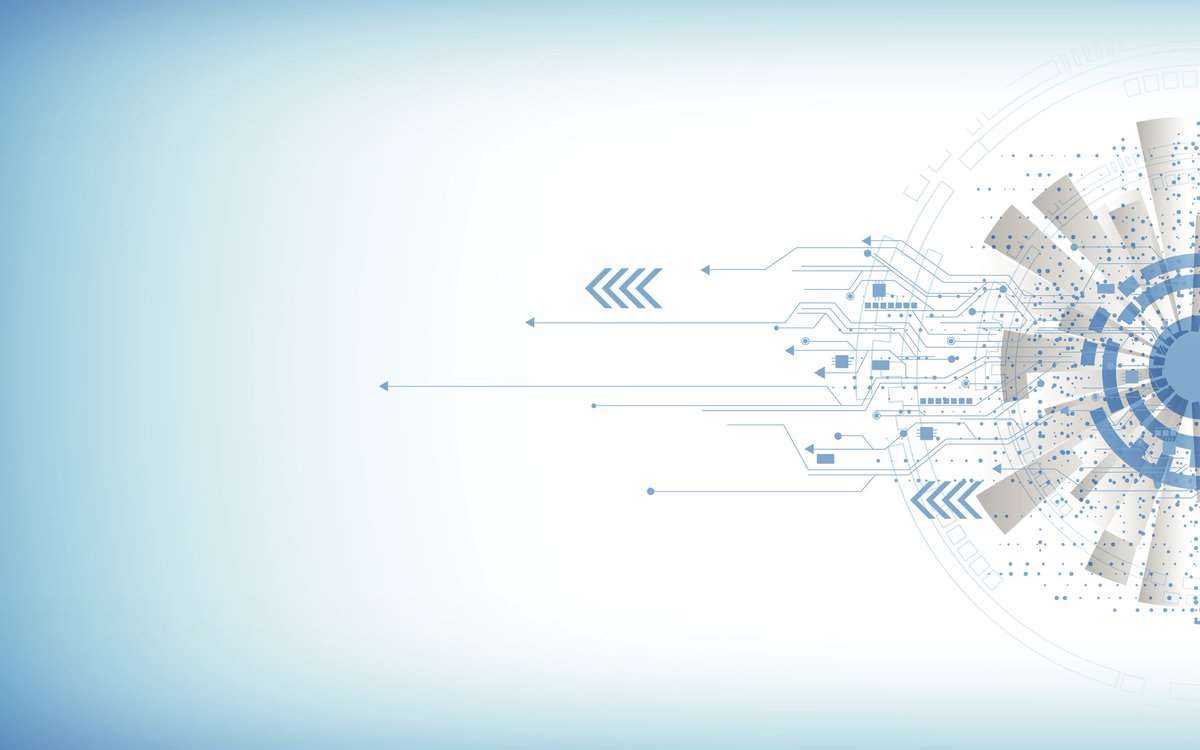 СОДЕРЖАНИЕ ПРОЕКТА
Тема 3. Имитаторы звуков. 
Теоретические занятия: Дать представление о том, что для имитации звуков стрельбы игрушечных автоматов и пистолетов используются низковольтные электромоторы со специальной насадкой, производящей удары о корпус аппарата, которые создают эффект "тарахтения" игрушки. Сформировать практические умения и навыки при сборе имитатора звуковой индикации. Проверить умения работать с принципиальными схемами. 
Практические занятия: Схемы имитации звуков игрушек, звуков техники
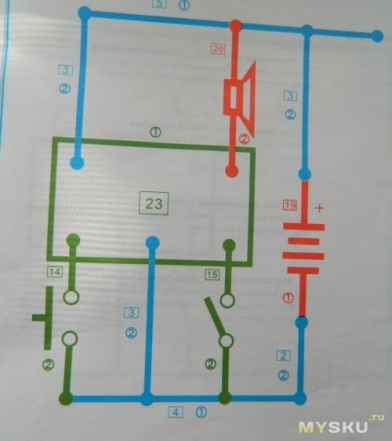 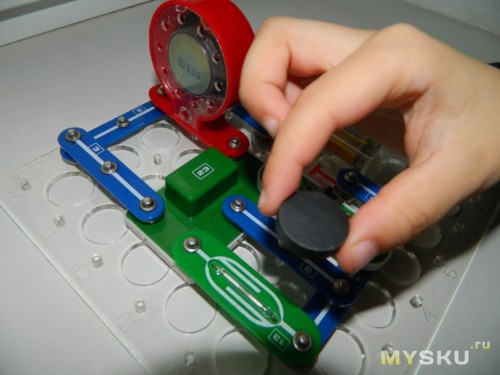 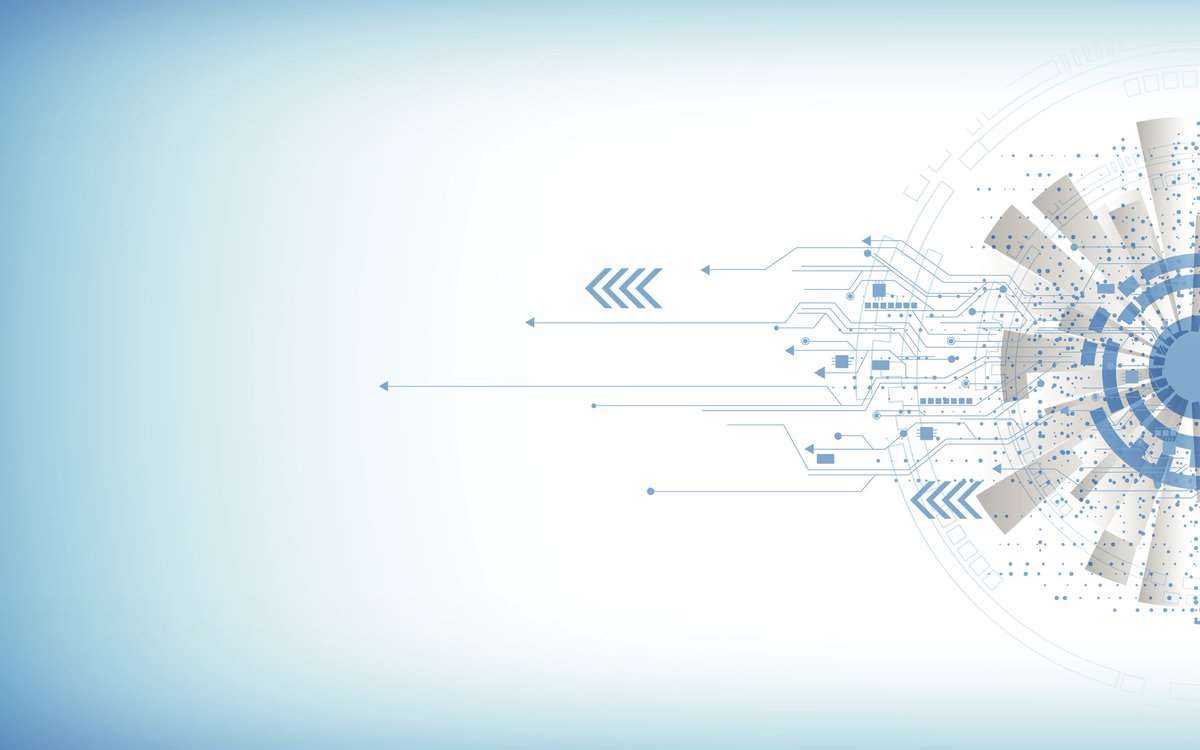 СОДЕРЖАНИЕ ПРОЕКТА
Тема 4. Музыкальные звонки. 
Теоретические занятия: Последовательное и параллельное соединение элементов цепи. Условные обозначения элементов цепи. История появления музыкальных дверных звонков. 
Практические: Музыкальные звонки с различным управлением. Музыкальные звонки различной громкости и продолжительности
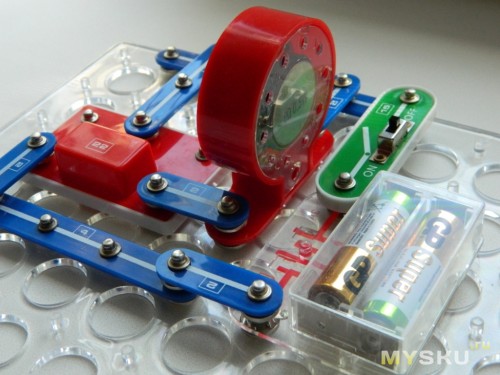 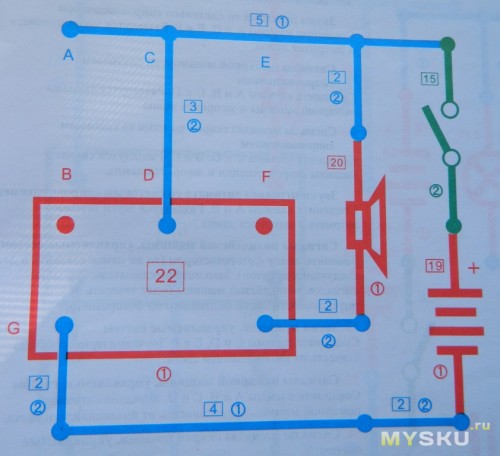 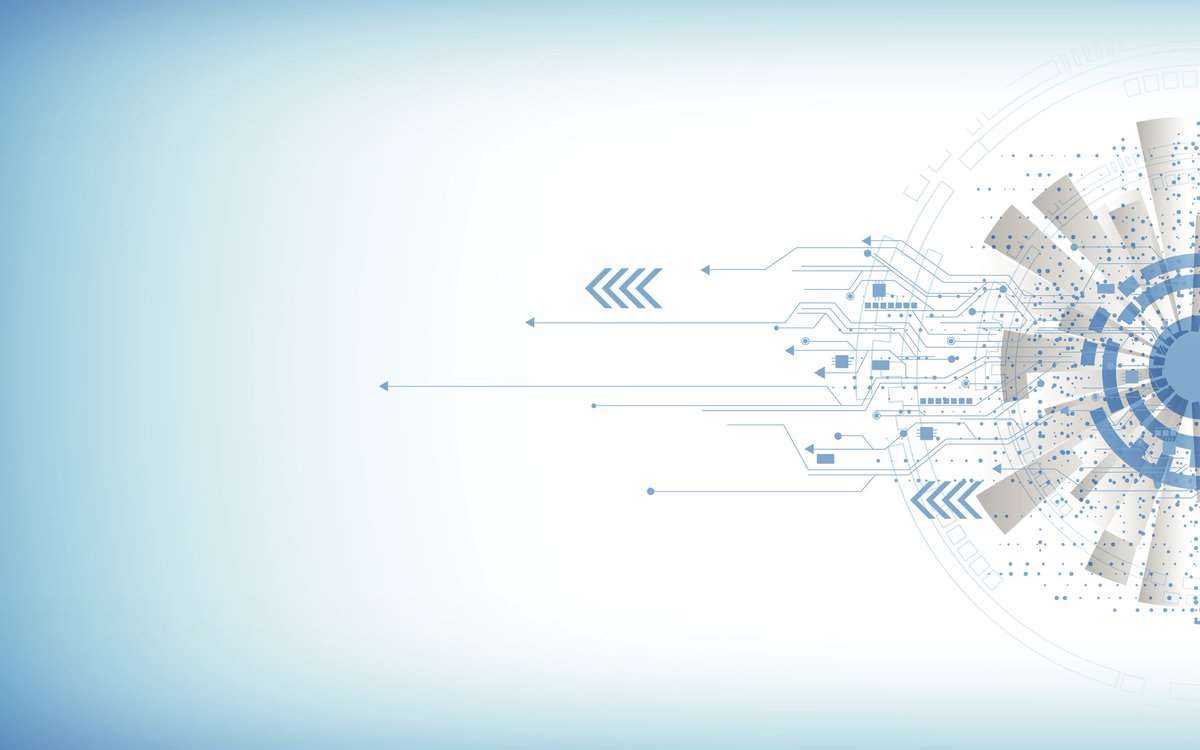 СОДЕРЖАНИЕ ПРОЕКТА
Тема 5. Радиоприемники и вентиляторы.
 Теоретические занятия: Первоначальные понятия радиоэлектроники. Радиоэлектроника – прошлое и настоящее. Графические обозначения. Схема приѐмника, схема вентилятора. Рассматривание схемы вентилятора, собранной воспитателем. Рассказ педагога о том, какие бывают вентиляторы, о назначении работы вентилятора. Назвать детали схемы. 
Практические: Сборка схемы. Влияние магнита на вентилятор, сила вращения вентилятора
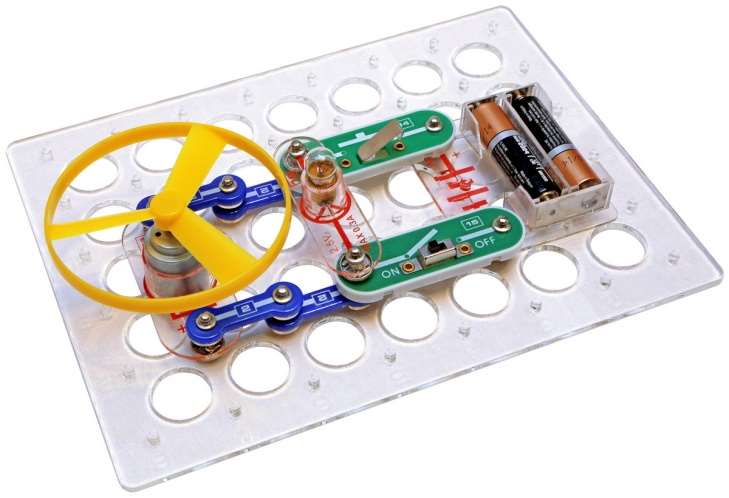 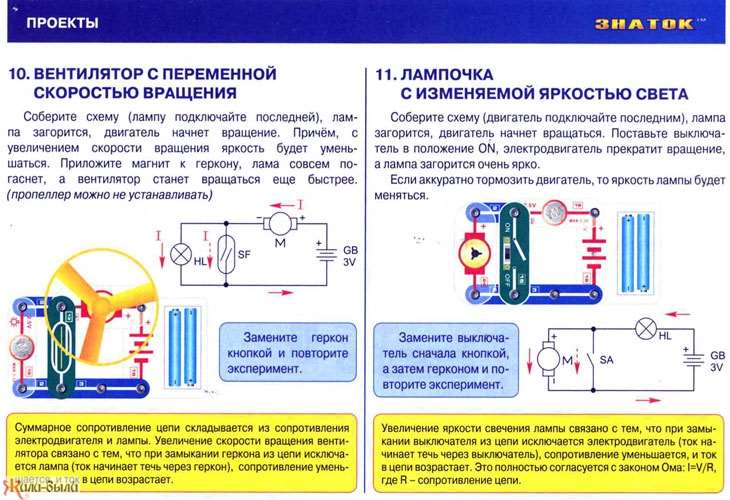